Reconciliation of cost and financial accounts
Dr. Manisha Shedge
Introduction
In companies that follow the non-integrated accounting system, there are two sets of books of accounts that are prepared, the financial accounts and the cost accounts
They both deal with the same basic transactions in different manners and approaches and hence there is usually a difference in the final profit/loss that is obtained.
Hence, there is a need to reconcile both the sets of accounts.
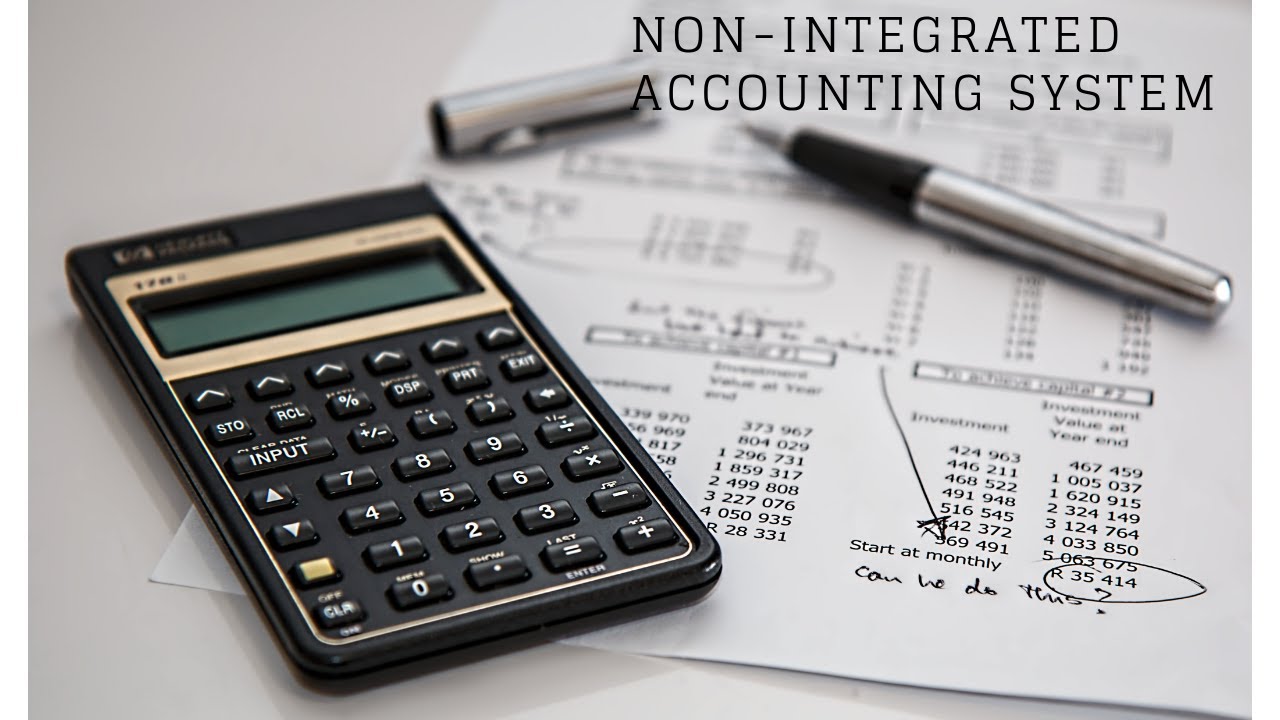 Need for reconciliation
To find out the reasons for the difference in profit/loss shown by cost accounts and financial accounts
To ensure the mathematical accuracy and reliability of cost accounts in order to have appropriate cost ascertainment and cost-control.
To facilitate coordination and promote better cooperation between the activities of financial and cost sections of the accounting departments.
To place the management in better position to acquaint itself with the reasons for variation in profit/loss and paving the way for more effective internal control
for standardization of policies regarding stock valuation, recovery of overheads, etc.
Reasons for differences
Items included only in financial accounts
Purely financial expenses
Loss on capital assets
Stamp duty and expenses on issue and transfer of stock, shares and bonds
Loss on investments
Discount on debentures, bonds
Fines and penalties
Interest on bank loans
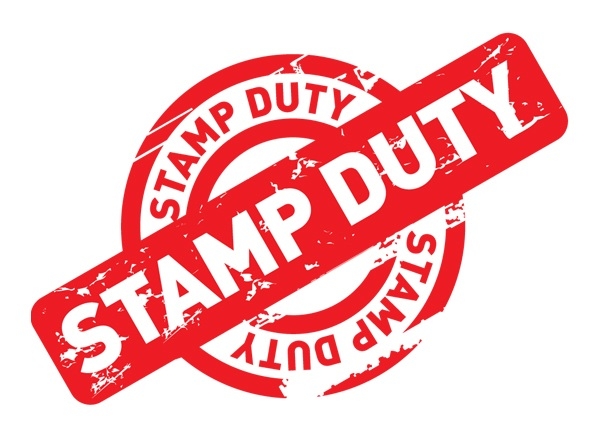 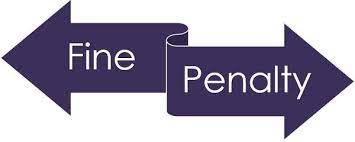 Reasons for differences
Purely financial income
Rent received
Profit on sale of assets
Share transfer fee
Share premium
Interest on investment, bank deposits
Dividends received
Appropriation of profit – donations and charities
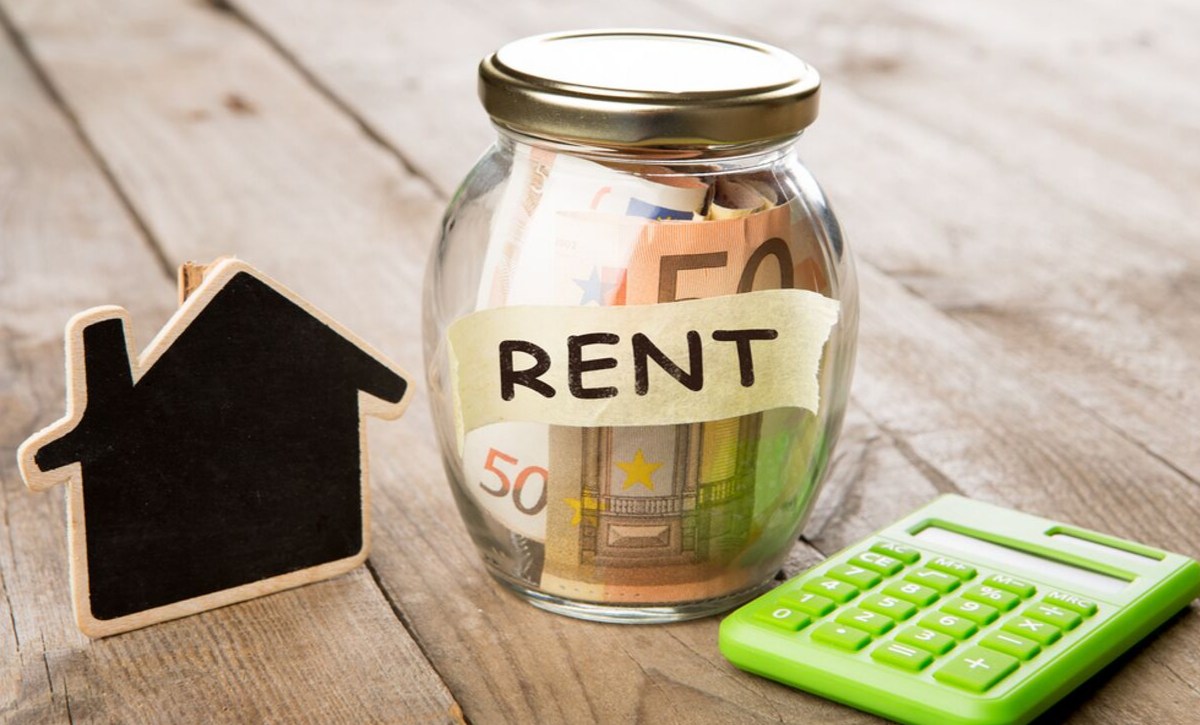 Reasons for differences
Items included only in cost accounts
There are very few items which appear in cost accounts, but not in financial accounts. 
interest on capital, which is not paid but included in cost accounts to show the notional cost of employing capital
rent i.e. charging a notional rent of premises owned by the proprietor

Items accounted for differently in cost accounting and financial accounting
Overhead
Stock valuation
Depreciation
Steps in reconciliation
Ascertain the extent of difference between the profit or loss disclosed by two set of book of accounts.
Take the base profit/loss as per any set of books as the starting point.
Prepare a statement by making suitable adjustment of items either added/subtracted included in one set of accounts but not in the other set.
Methods of reconciliation
There are mainly two methods of preparing the reconciliation statement
Statement of Reconciliation
It is a statement which exhibits the items to be added or subtracted to bring the balance profit/loss of cost books in agreement with the profit/loss as disclosed in financial books.
Memorandum Reconciliation Account
Memorandum Reconciliation Account performs the same function of reconciliation statement. The difference is the presentation of reconciliation statement in ‘T’ shape form. It is called memorandum account because it does not form part of double entry.
Proforma of methods
Reconciliation example
A manufacturing company disclosed a Net Loss of ₹5,72,000 as per their Cost Accounts for the year ended 31st march, 2021. The Financial Accounts however disclosed a Net Loss of ₹8,84,000 for the same period.
The following information was revealed as a result of scrutiny of the figures of both the set of Books.
Memorandum reconciliation account
reconciliation statement
Thank You